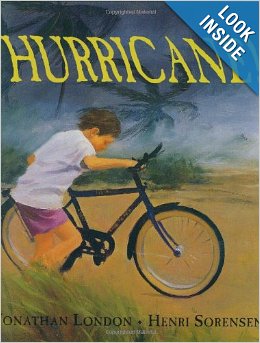 4th Grade 
Text Talk
Unit 2
I can use words I learn from a text.
[Speaker Notes: Goal- 
Students need to engage with the goal-  read it, repeat it, write it, etc.]
Tell your partner about a new word you learned last week.
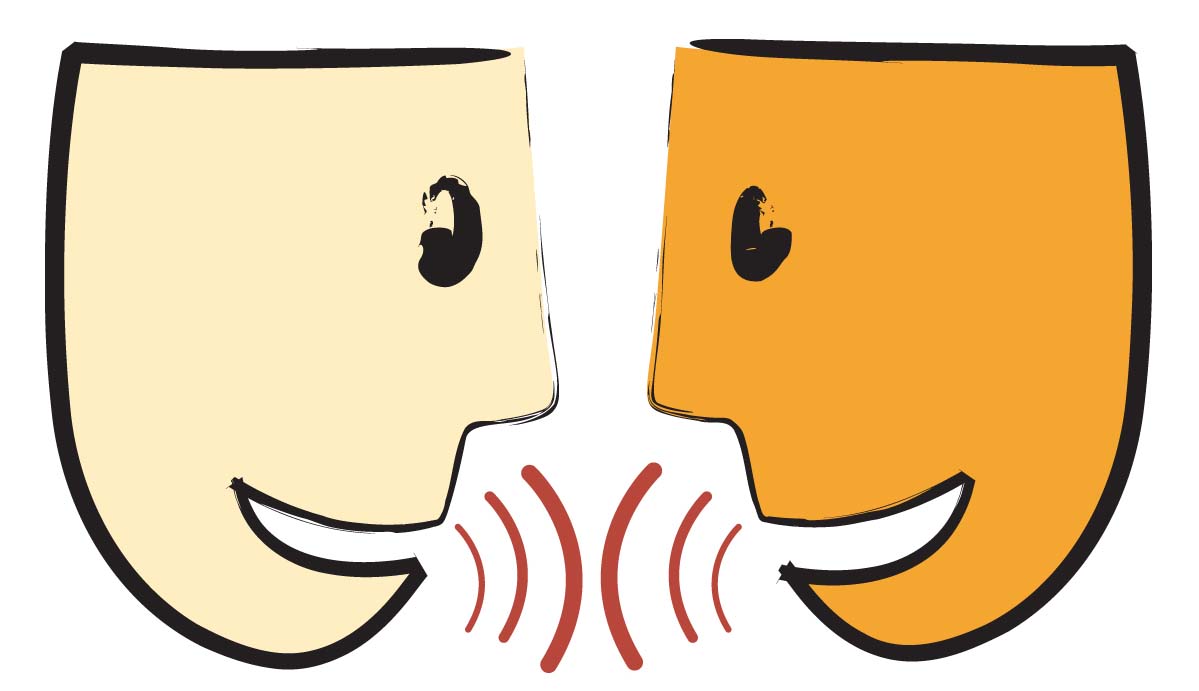 [Speaker Notes: Access Prior Knowledge- (APK)
Turn and Talk]
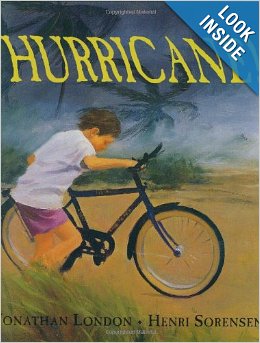 [Speaker Notes: New Information-
Read the book- provide a brief explanation of any words that may be new or unfamiliar to the students.]
scorpion
[Speaker Notes: Contextualize the word- Find it in the text
Say the word together]
scorpion
A type of spider with poison in its long tail
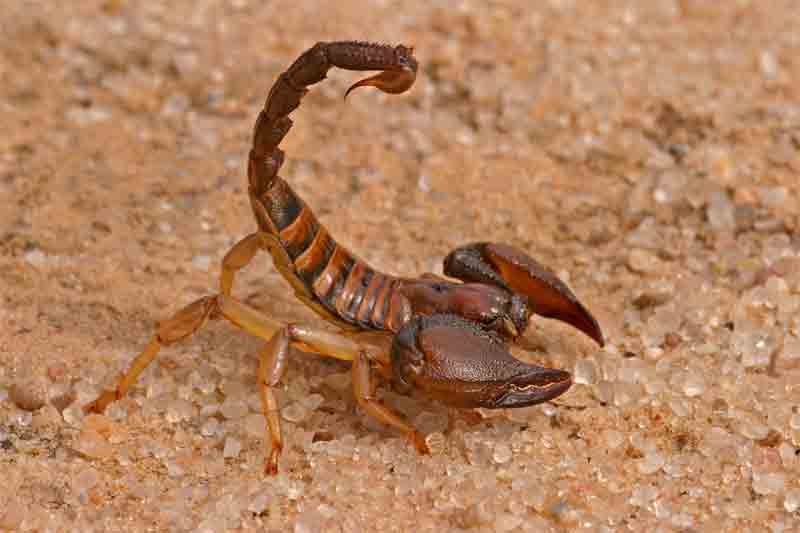 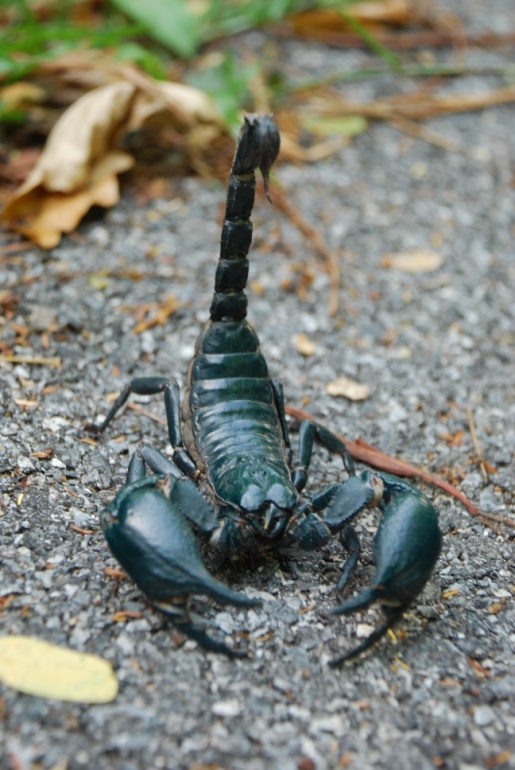 [Speaker Notes: Give student friendly definition
Use the word in other contexts]
Thumbs up, Thumbs down
Which of these has poison like a scorpion?
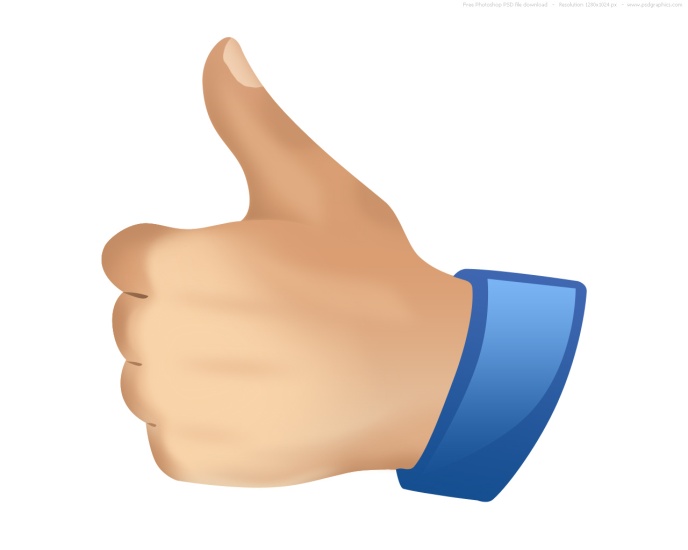 shark
 black widow spider
 dog
 cobra snake
 brown recluse spider
 jellyfish
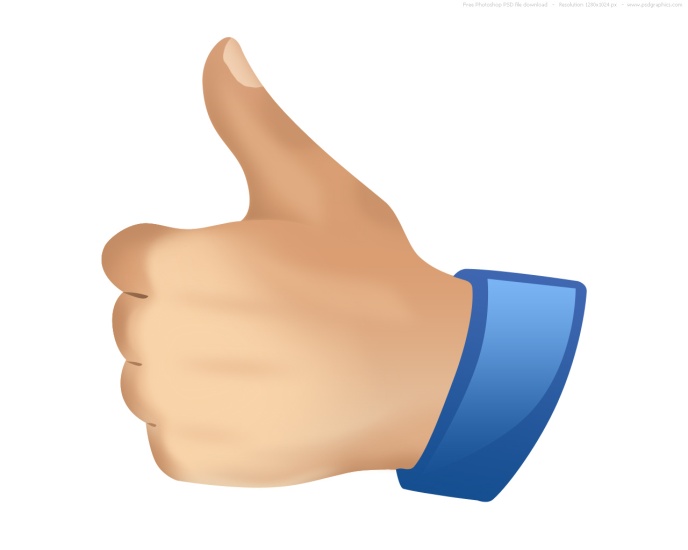 [Speaker Notes: Engage the students with the word]
waded
[Speaker Notes: Contextualize the word- Find it in the text
Say the word together]
wade (waded)
to walk into the water
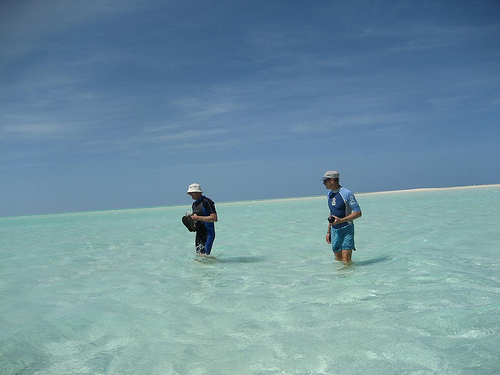 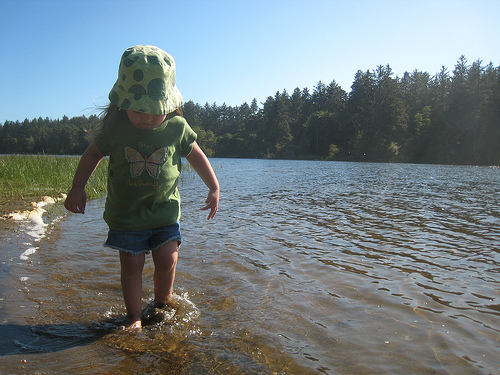 [Speaker Notes: Give student friendly definition
Use the word in other contexts]
Describe a time you had to wade through water?
[Speaker Notes: Engage the students with the word]
thrashed
[Speaker Notes: Contextualize the word- Find it in the text
Say the word together]
thrash(thrashed)
to move about wildly
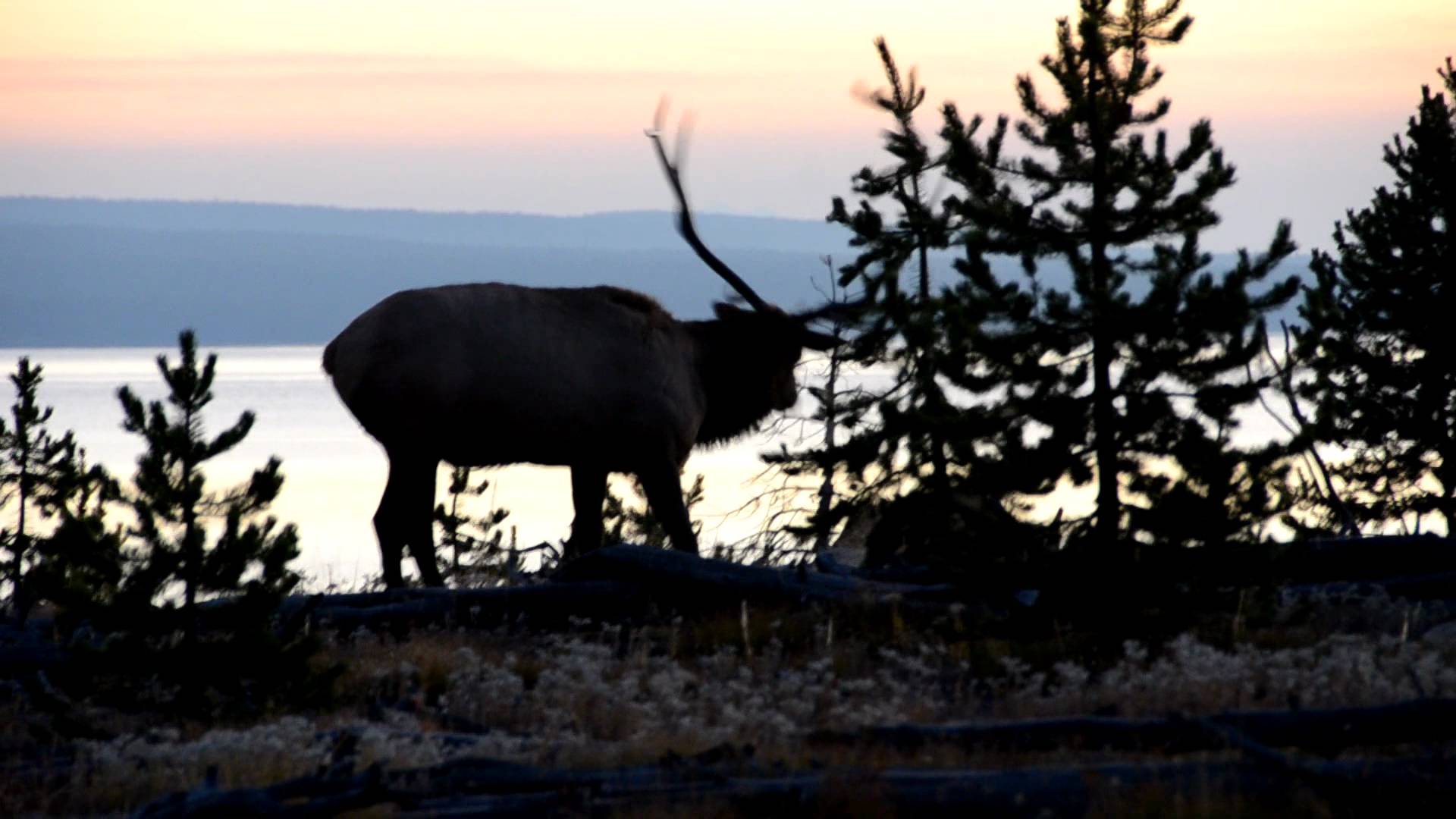 Click on the picture to view a YouTube video of an Elk thrashing a tree.
[Speaker Notes: Contextualize the word- Find it in the text
Say the word together]
Have you ever seen an animal or a person thrash around? Why were they thrashing around?
[Speaker Notes: Engage the students with the word]
Who can use all 3 words in a sentence?
scorpion
waded
thrashed
[Speaker Notes: Read all three words and see if you can use them in one sentence.]
Draw a picture for each word to show what they mean.
scorpion
waded
thrashed
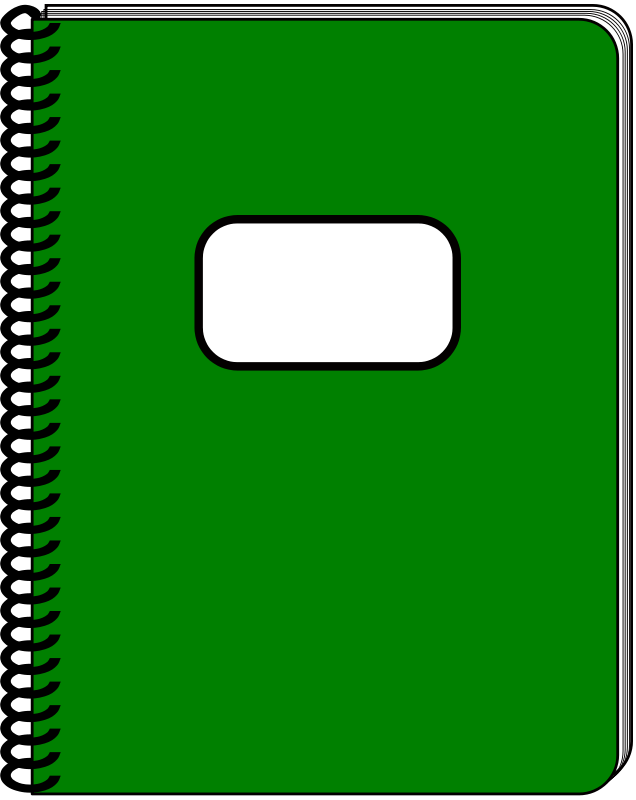 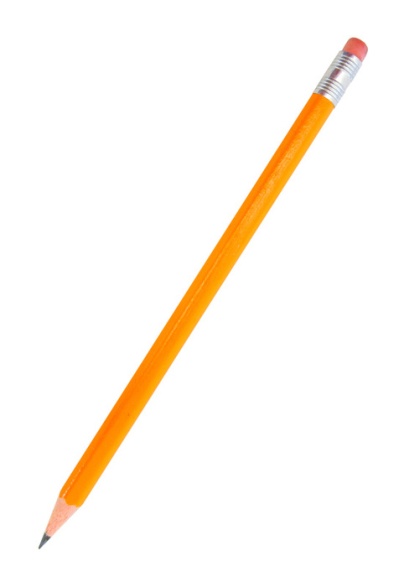 [Speaker Notes: Application-
Students need an opportunity to use the words they just learned from the text.]
I can use words I learn from a text.
[Speaker Notes: Goal- 
Revisit the Goal]